Volksschule Kötschach-Mauthen
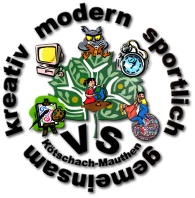 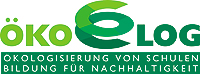 „Volksschule mit musikalischem Schwerpunkt“
gemeinsam, modern, kreativ und sportlich
Volksschule Kötschach-Mauthen
MUSIKVOLKSSCHULE
ÖKOLOG-SCHULE
NACHMITTAGSBETREUUNG
UNVERBINDLICHE ÜBUNGEN  
	- NATURWISSENSCHAFTEN
	- ITALIENISCH
PARTNERSCHULE TIMAU-CLEULIS 
SCHULBIBLIOTHEK
Leitbild
Wir möchten uns zur Wohlfühlschule weiterentwickeln
Wir legen wert auf anständiges Benehmen und höfliche Umgangsformen
Schule soll auch Freude machen
Wir bieten ein vielfältiges Lernangebot
Wir bieten alternative Unterrichtsmethoden
Was wir gemeinsam erreichen wollen:
Gemeinsame Bestrebungen zur Modernisierung des Schullebens
Förderung aller Begabungsrichtungen unserer Kinder
Intensive Förderung der Lesekompetenz
Qualitätsstandard halten
Optimale Nutzung der vorhandenen Personalressourcen
Computereinsatz mit Beamer in den einzelnen Klassenzimmern
Ständiges Hinarbeiten zur Erreichung der Bildungsstandards
Musikvolksschule Kötschach-Mauthen
Vertiefende Musikerziehung
Wir führen 3 Klassen mit Schwerpunkt Musikerziehung
	(3. und 4. Klassen integrativ)
Individuelle Entfaltung im Rahmen der Gemeinschaft
Freude durch Begegnung mit kulturellem Bildungsgut
Die Teilnahme erfolgt ausschließlich auf Wunsch der Eltern und Schüler
Die Musik-Schüler erhalten zusätzlich zum Volksschullehrplan 2 Wochenstunden in Musikerziehung.
Kooperation mit Ortsmusikschule und kulturellen Vereinen
Link zu den Musikvolksschulen
ÖKOLOG-SCHULE
Schule zum Wohlfühlen
Schüler lernen verantwortungsbewusstes Handeln
Bewusstseinsbildung für eine nachhaltige Entwicklung
Fächerübergreifende Projekte zu Themen wie Energie, Gesundheit, Ernährung …
Soziale Verantwortung und Verantwortung für die Umwelt
Freundliche und produktive Lern- und Arbeitsatmosphäre
Link zum Ökolog-Netzwerk
Nachmittagsbetreuung
Betreuung durch den Verein „Kindernest gem.G.m.b.H“
Leiterin Mag. Heidi Thurner
Lernbetreuung durch Lehrer unserer Schule
Abwechslungsreiches Betreuungsangebot
Link zu Kindernest GmbH
Zusätzliche Angebote
Unverbindliche Übungen
	-	Italienisch  - Einführung in die italienische Sprache – Vorbereitung auf 	weiterführenden Schulen (3. und 4. Schst.)

	-	Sachunterricht  -  NAWI (Naturwissenschaften) – Naturwissenschaftliche 	Versuche in Physik und Chemie werden in einer zusätzlichen Übungsstunde 	forciert. (3. und 4. Schst.)